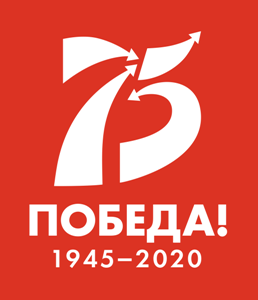 В ДОРОГУ, ПОБЕДИТЕЛИ!
      В период празднования 75‑летия Победы 
российские транспортные компании проводят 
акции по бесплатной перевозке участников и 
инвалидов Великой Отечественной войны,
 а также сопровождающих их лиц по территории Российской Федерации.
Среди организаций, предоставляющих бесплатный проезд, более 20 авиакомпаний, свыше 10 морских перевозчиков, ОАО «Российские железные дороги». Автобусные компании будут осуществлять бесплатные перевозки в межрегиональном сообщении — без ограничений числа поездок.
 Чтобы воспользоваться услугой бесплатного проезда, ознакомьтесь с условиями акций транспортных компаний, выберите дату и направление поездки, подготовьте необходимые документы, оформите билет в кассе или на сайте компании.
   Подробные условия и сроки проведения акций можно узнать на специальном сайте pobeda.mintrans.ru в разделе «Бесплатный проезд».
  Сайт содержит разделы по видам транспорта. В каждом из разделов есть персональные страницы компаний, на которых доступна исчерпывающая информация о проводимых акциях, а также размещены контактные данные перевозчика.
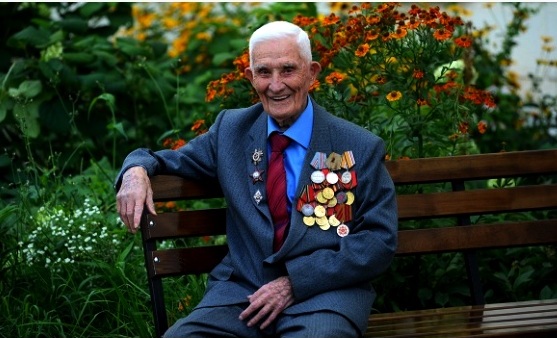